Writing
Monday 22nd February 2021
This term we are starting our new topic ‘Around the World’ 










Each week we will read a book from a different country.
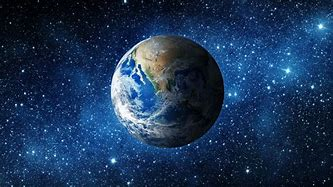 Here is the front cover of our new book.
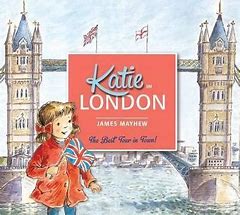 What can you see?
What is the girl holding?
Where do you think the story is set?
The title of the book is ‘Katie in London’
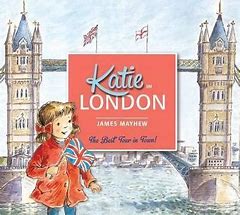 What do you know about London?
Can you find London on a map?
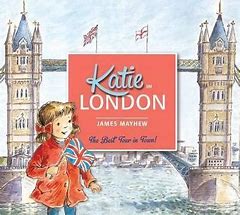 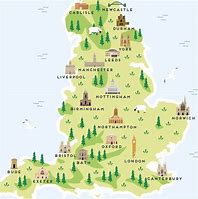 London is the capital city of England. 

England is a country in the UK.
Where do you think Yarm is?
Listen to the story by clicking on the link.
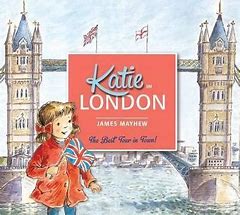 https://www.youtube.com/watch?v=5jv8RhfDwW0
What is Katie holding on the front cover?
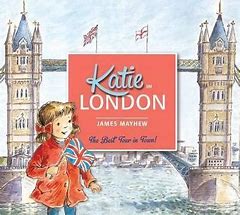 Katie is holding the flag of the United Kingdom.
Main Activity:
Main Activity: Make a flag of the United Kingdom. Can you write a list of what you needed to make your flag? 



Remember to:
Sound out the words to spell using your phonic knowledge
Write each item on a new line
Think carefully about how you form your letters
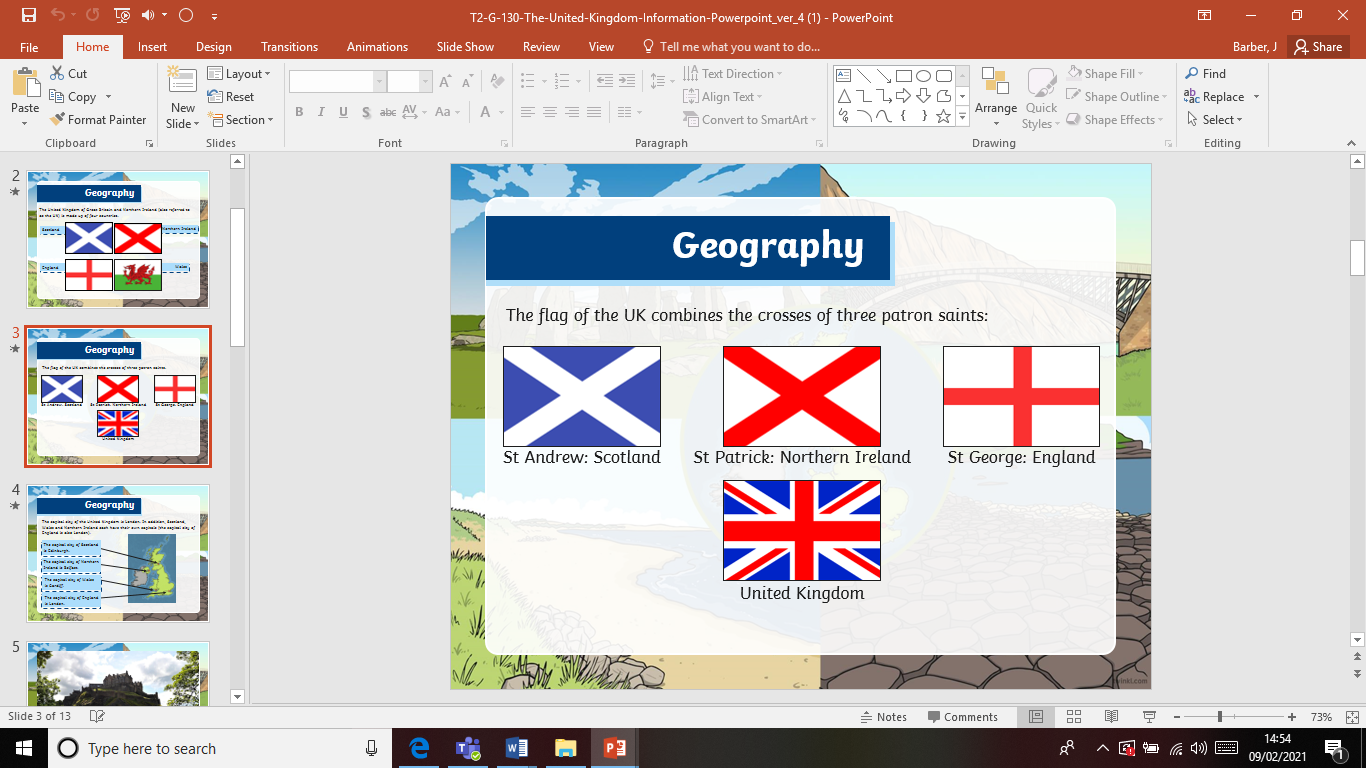